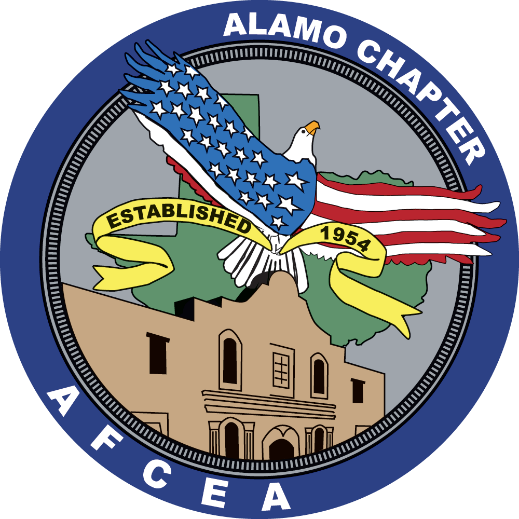 Alamo AFcEA Education Foundation
Scholarships and Grants
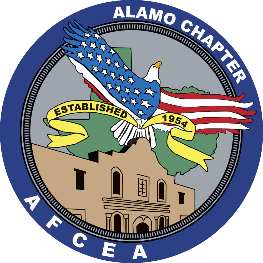 In past 10 years,  S&G grown from $40 to ~200k per year  
Started focused on Scholarships to  local  Universities  to grow a STEM pipeline
Established MOUs to help manage our Scholarships –provide Individual Support
Targeting broader opportunities to grow STEM through out the community – Refocus on Return on Investment 
Tools, Military Education Grants, Cyber patriot, First Robotics, Ghost Academy,  and Drones in Elementary Schools 
 Started to tracking ROI and refocused spending on what we could quantify –Teachers 1:32
S&G Themes per Year
Title I Schools,  Teachers in STEM and Girls in STEM
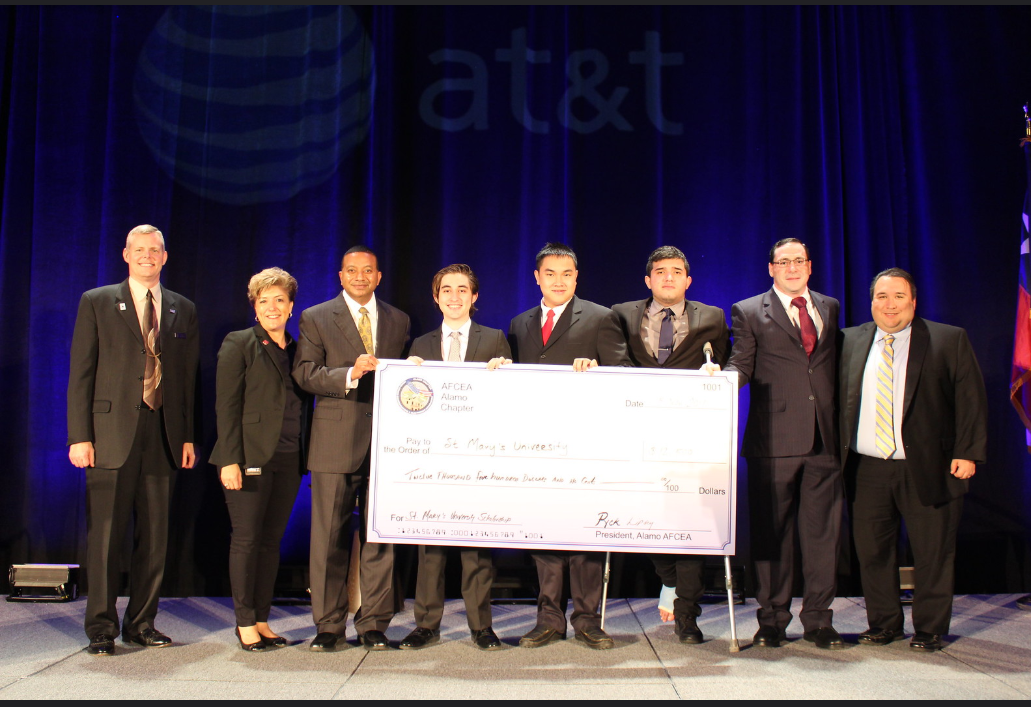 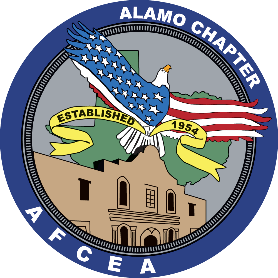 Scholarship and Grants
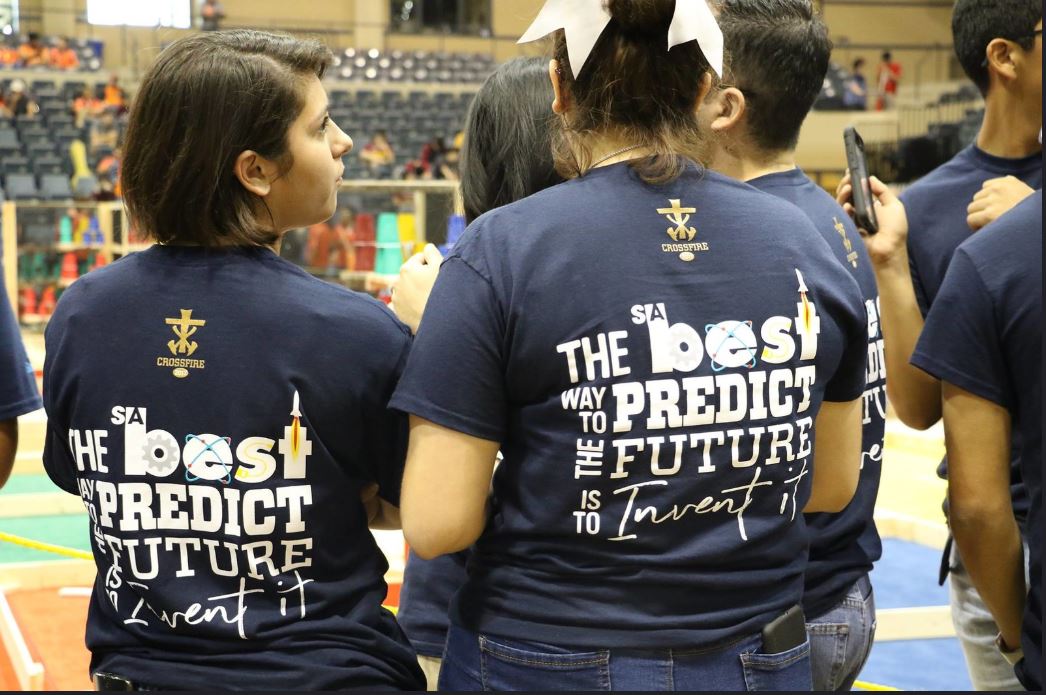 Restructured our Scholarship and Grants program in to a Education Foundation 501 c (3)
Growth of the Chapter allowed for efforts to restructure
Chapter prioritizes donating as one of our highest priorities
Seeking opportunities to give back to the Community and support STEM growth and Wounded Warrior care
Chapter working to emphasize partnerships/collaboration to build longer term, sustainable program that leverages resources in the city, chambers and industry
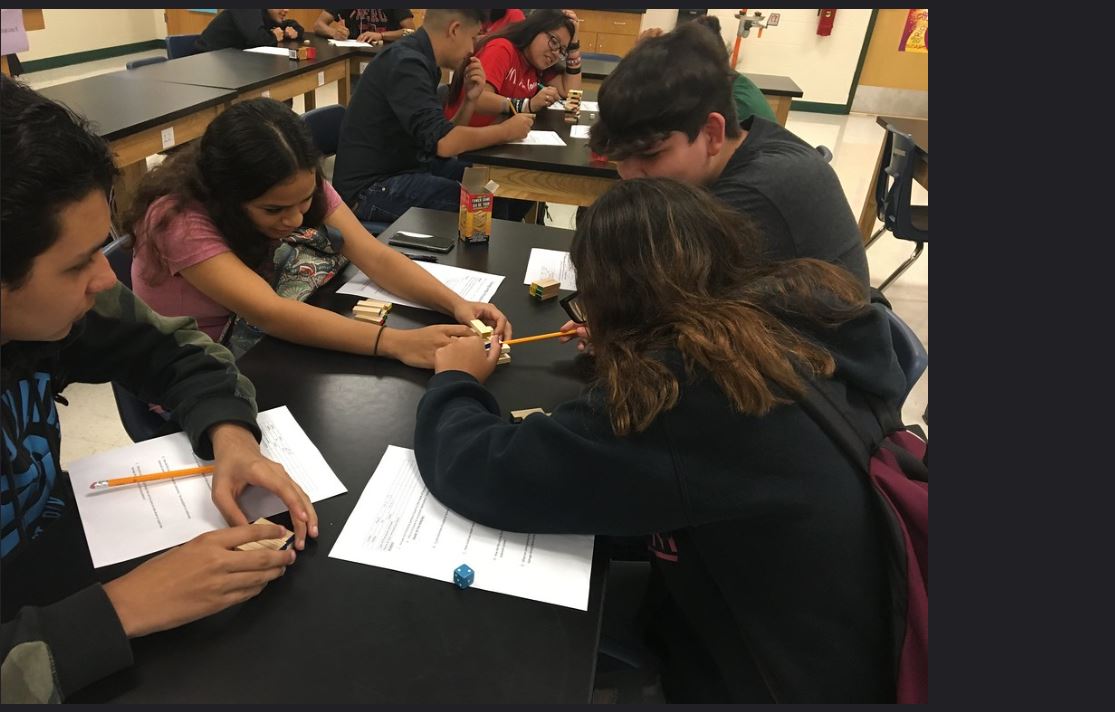 Questions?